SPRING IN OUR STEPFINANCE FOCUS
FINANCES UNDER CONTROL
1 in 4
have been managing their money better in 2021

+18%
increase in UK adults being unconcerned about personal finances vs August 2020

35M
UK adults currently own a credit card
Source: Sentiment Tracker 2021
[Speaker Notes: With £38billion in lockdown savings across the UK]
WHAT ARE WE CURRENTLY SAVING FOR
18M
Holiday


11M
Property


6M
New car
+95%
+18%
+7%
+41%
+40%
+10%
Source: YouGov Profiles
[Speaker Notes: Reference environments 
London & Malls]
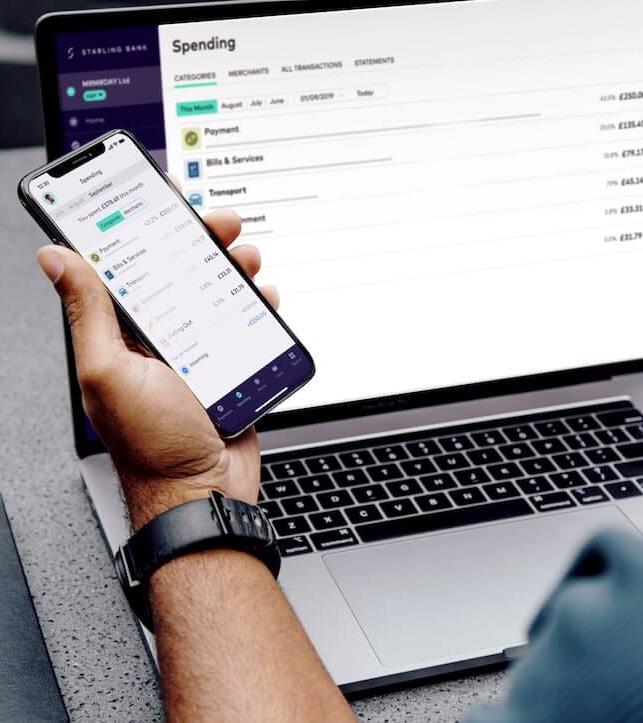 BEHAVIOURAL CHANGE STILL NEEDED
1 in 3
have never used mobile or online banking

45M
don’t use mobile payment apps when in-store

83%
of UK adults own a smartphone
Source: YouGov Profiles
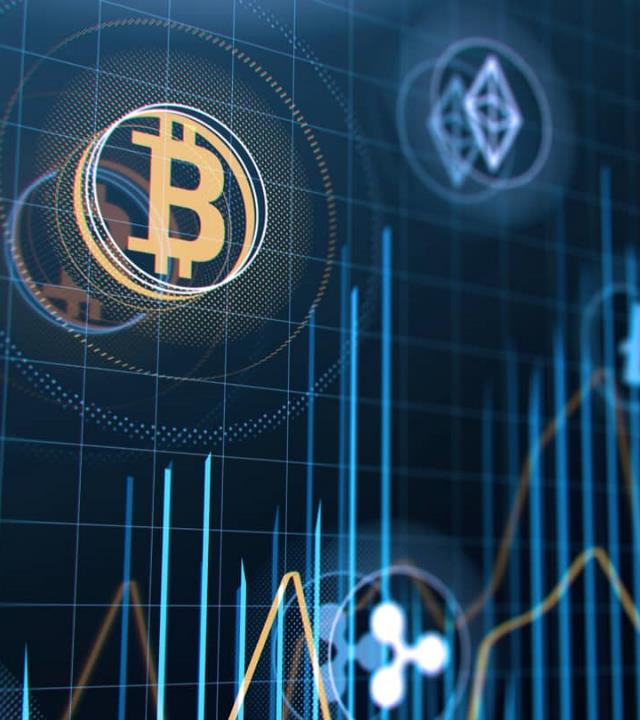 EMERGENCE OF CRYPTO
8.4M
Agree cryptocurrencies are the future of online transactions

1.7M
UK adults have used cryptocurrencies as a payment method

+26% 
Increase in interest within the past month
Source: YouGov Profiles
[Speaker Notes: ¾ of UK adults have some form of personal investment 
With £38billion in lockdown savings across the UK

TradeStation - Best Trading Platform.
Coinbase - Best Crypto Exchange.
eToro - Low Fees.
Kraken - Maker-Taker Fee Schedule.
Bittrex - Most Altcoins.
Gemini - Offers Gemini Dollar.
Robinhood - Best Mobile App.]
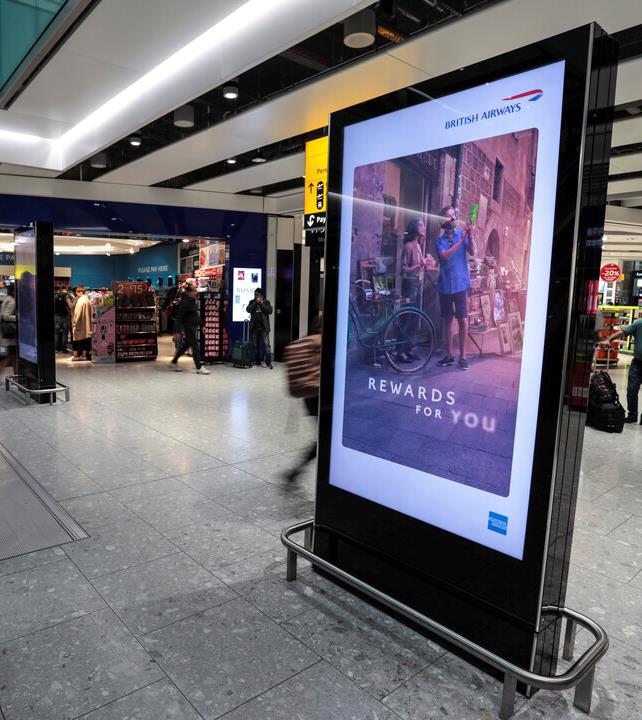 LACK OF MEDIA ACTIVITY IMPACTS FINANCE CATEGORY REPUTATION
-5%
decrease in Finance category reputation 2019 vs 2020

-11%
decrease in Finance category reputation 2021 vs 2020
AWARENESS
CONSIDERATION
ACTIVATION
Source: YouGov Brand Index
FINANCE BRAND TRACKERRAIL
AWARENESS
+27%
CONSIDERATION
+9%
ACTION
+50%
Source: JCDecaux Brand Tracker 2020
OOH SPRINGS BACKRAIL AUDIENCE PREDICTION
Forecasts based on: Schools & retail return by 22nd March Easter Holidays 1st April – 18th April